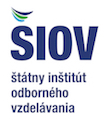 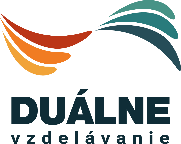 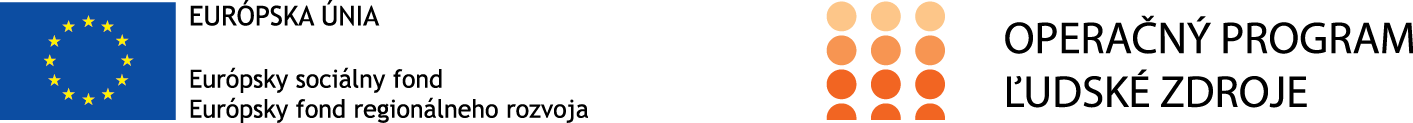 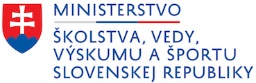 Národný projekt Duálne vzdelávanie a zvýšenie atraktivity a kvality OVP
VOUCHER
Na podporu duálneho vzdelávania
v hodnote 1.000 EUR
Meno a priezvisko žiaka:
Rodné číslo:
Adresa bydliska: 
Podpis žiaka: 

Meno a priezvisko zákonného zástupcu: 
Podpis zákonného zástupcu žiaka: 

Voucher sa využije na kompenzáciu nákladov zamestnávateľa, v dôsledku mimoriadnej situácie kvôli COVID-19, súvisiacich s praktickým  vyučovaním pre žiaka, ktorý vstúpil do SDV v školskom roku 2020/2021.
Tento projekt sa realizuje vďaka podpore z Európskeho sociálneho fondu a európskeho fondu regionálneho rozvoja v rámci operačného programu ľudské zdroje.
www.minedu.sk                                          www.dualnysystem.sk                                                   www.esf.gov.sk